PHÒNG GIÁO DỤC & ĐÀO TẠO LONG BIÊN 
                      TRƯỜNG TIỂU HỌC GIA THỤY
Môn: Toán
LỚP 1
Bài 14: Khối lập phương, Khối hộp chữ nhật 
Tiết 1
Giáo viên: Nguyễn Ngọc Yên
KHÁM PHÁ
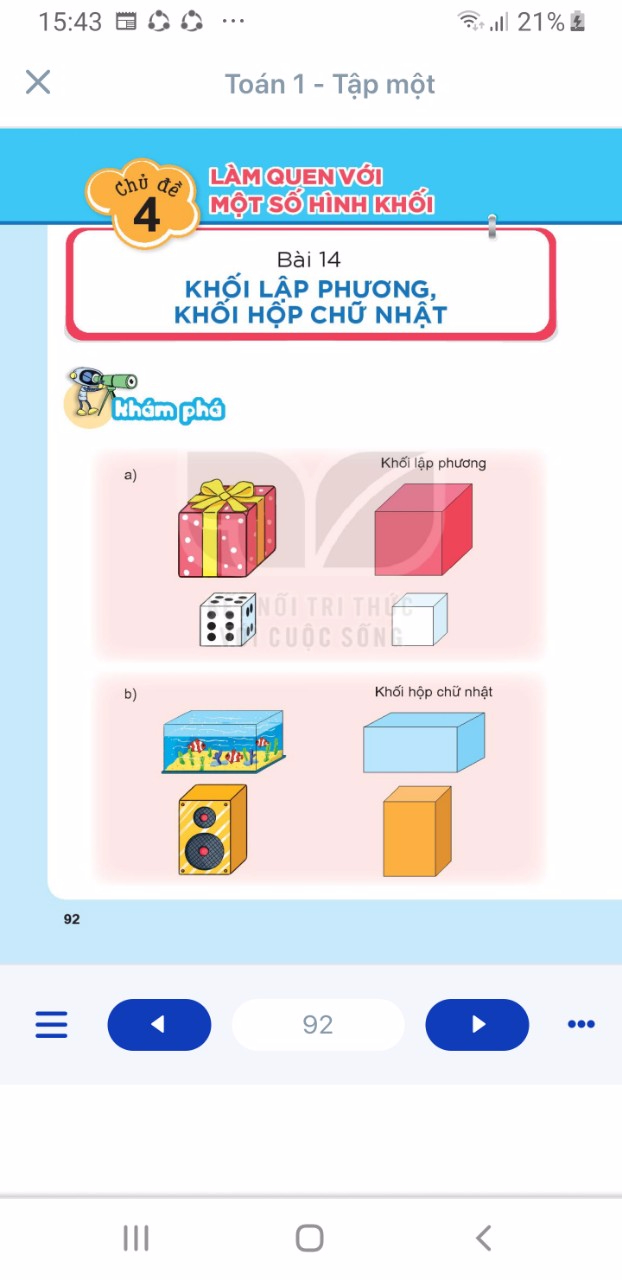 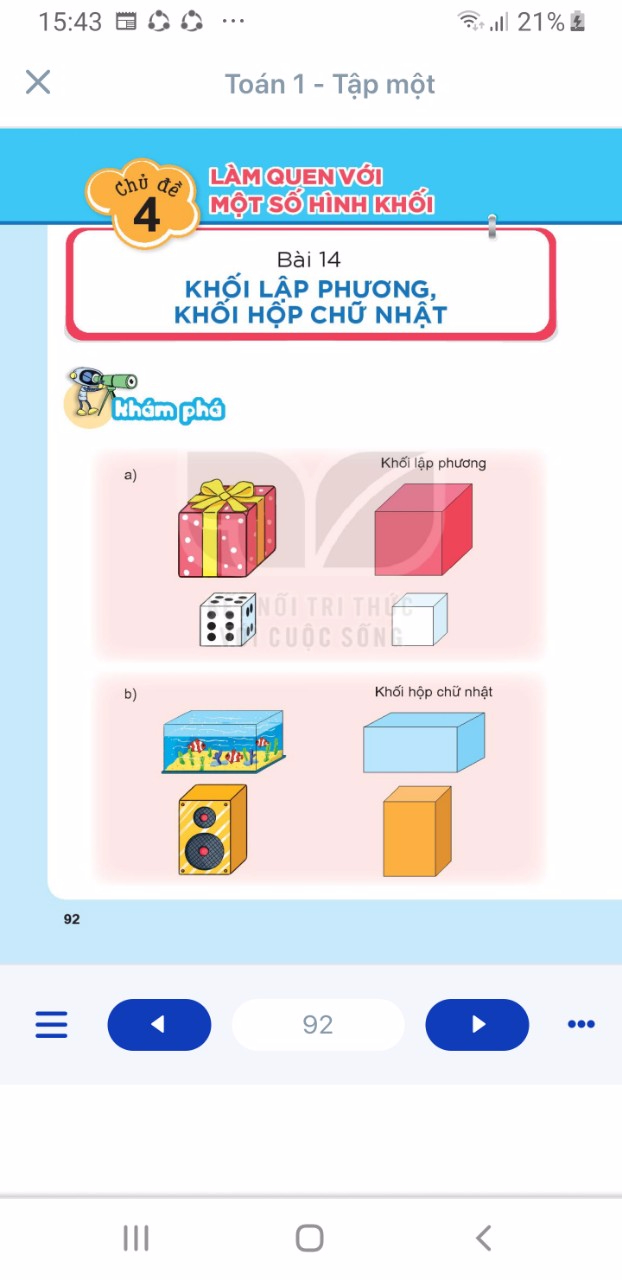 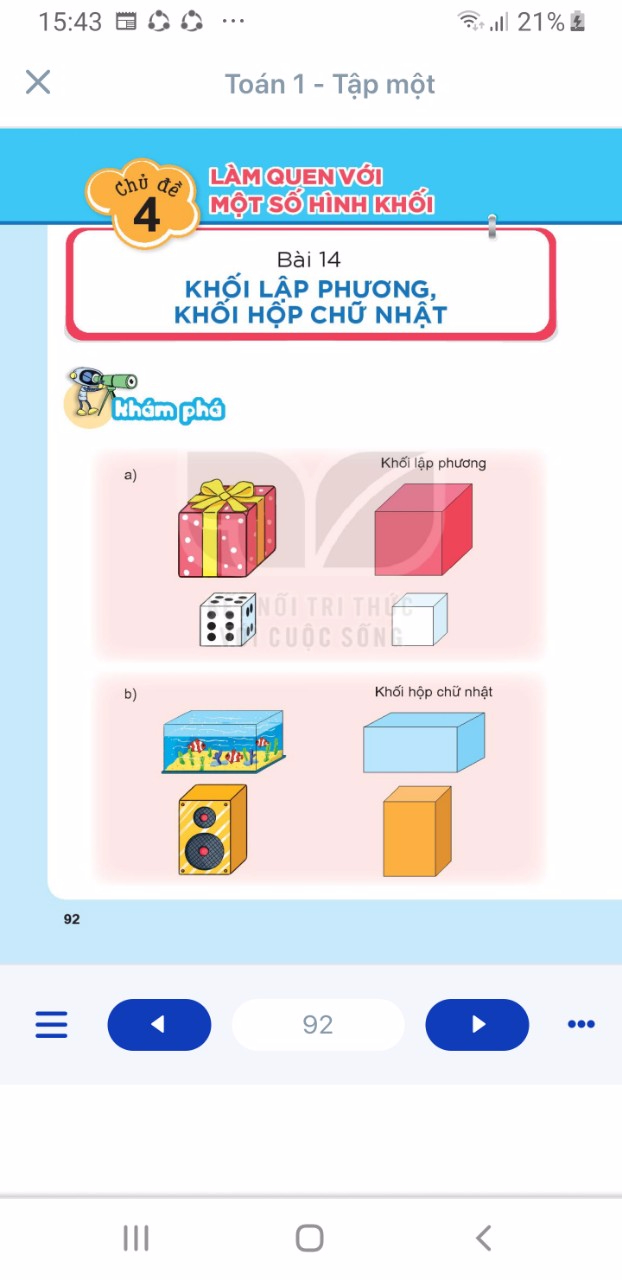 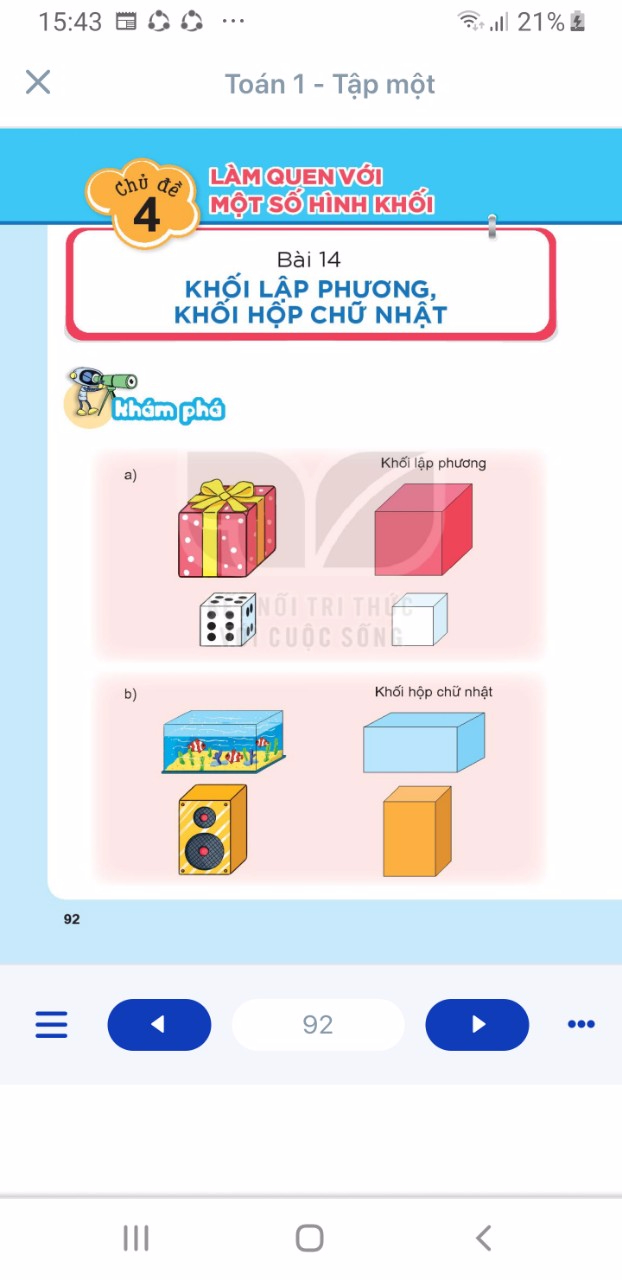 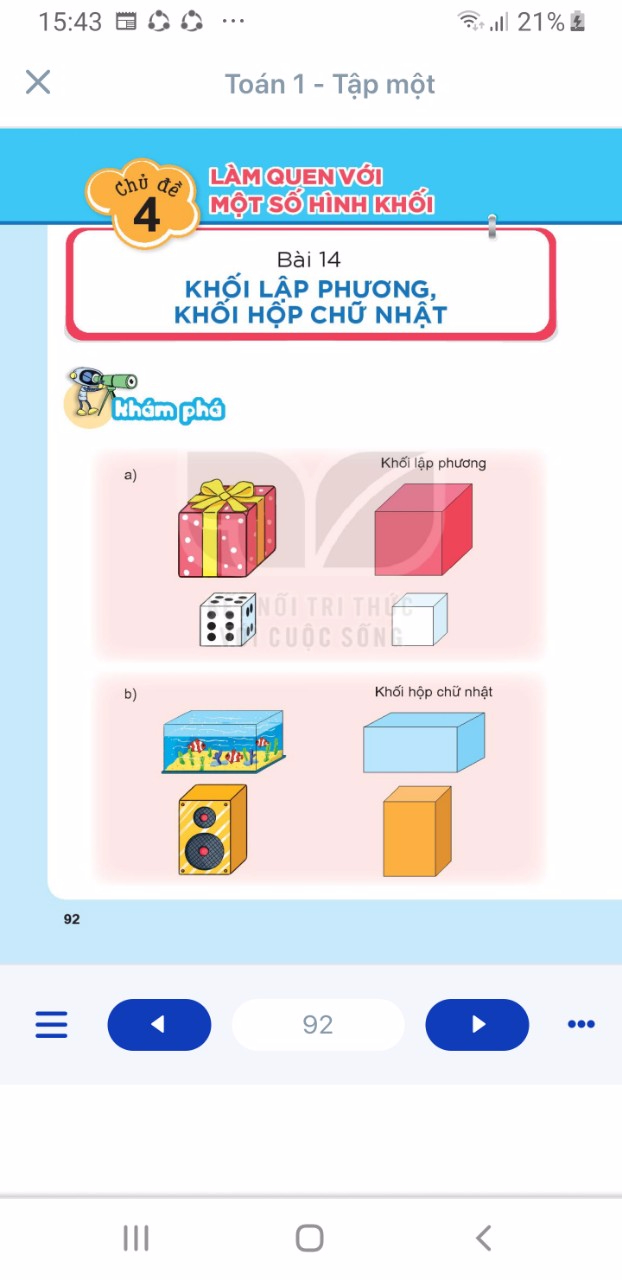 KHỐI LẬP PHƯƠNG
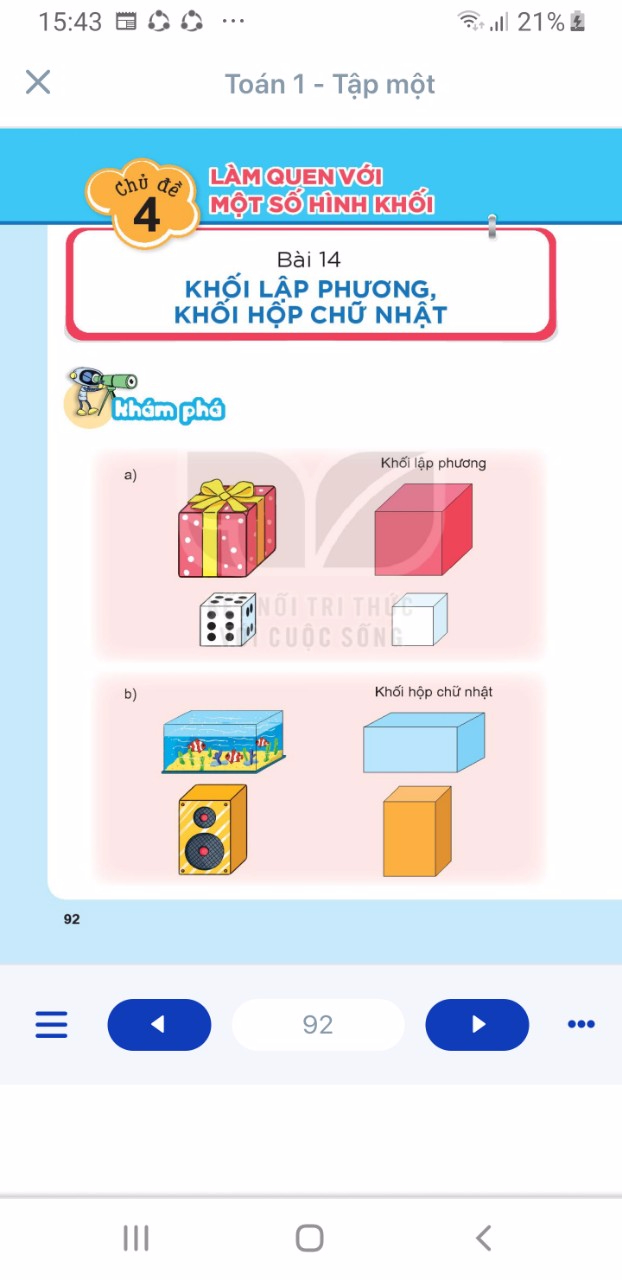 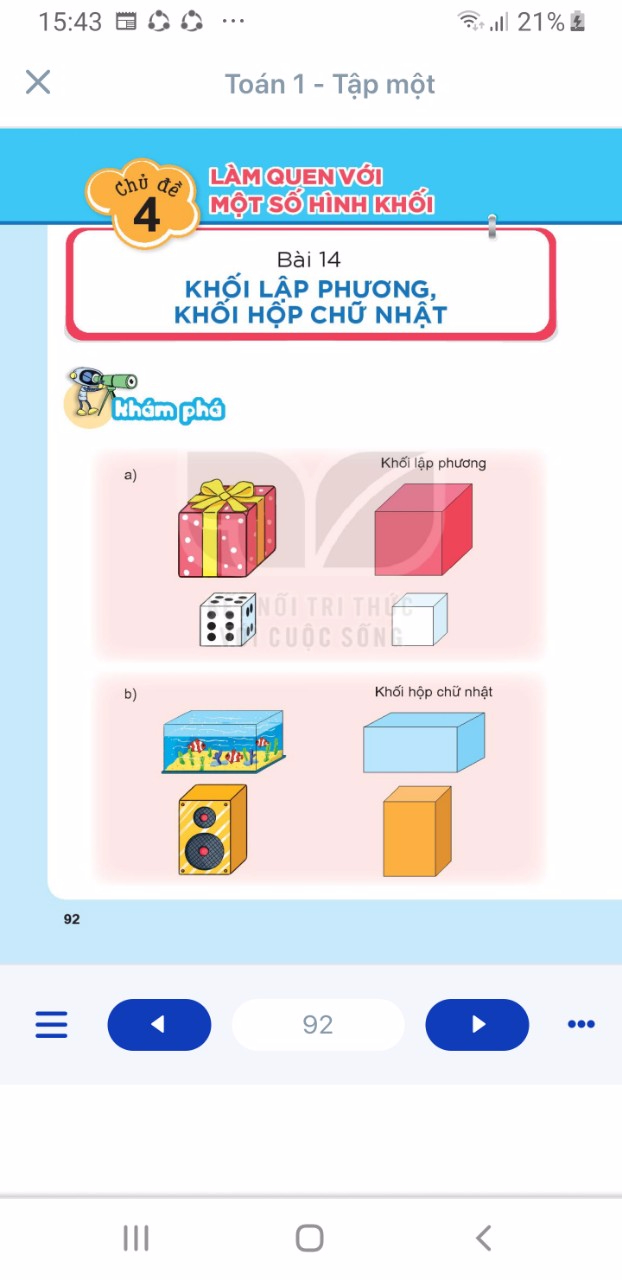 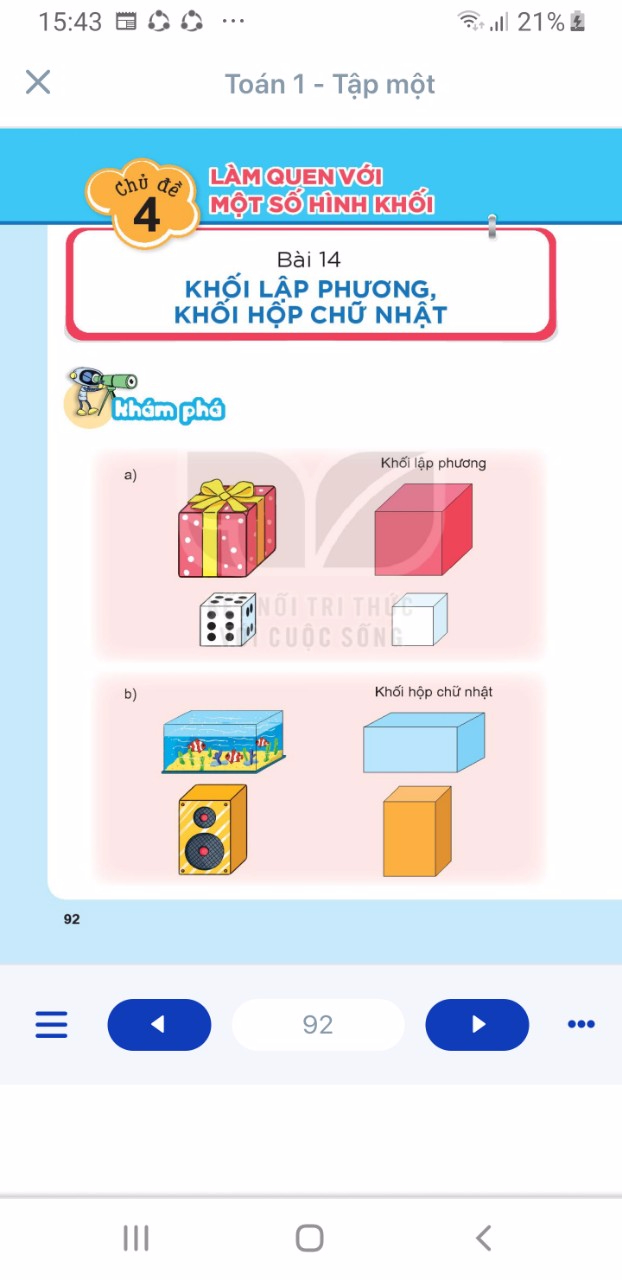 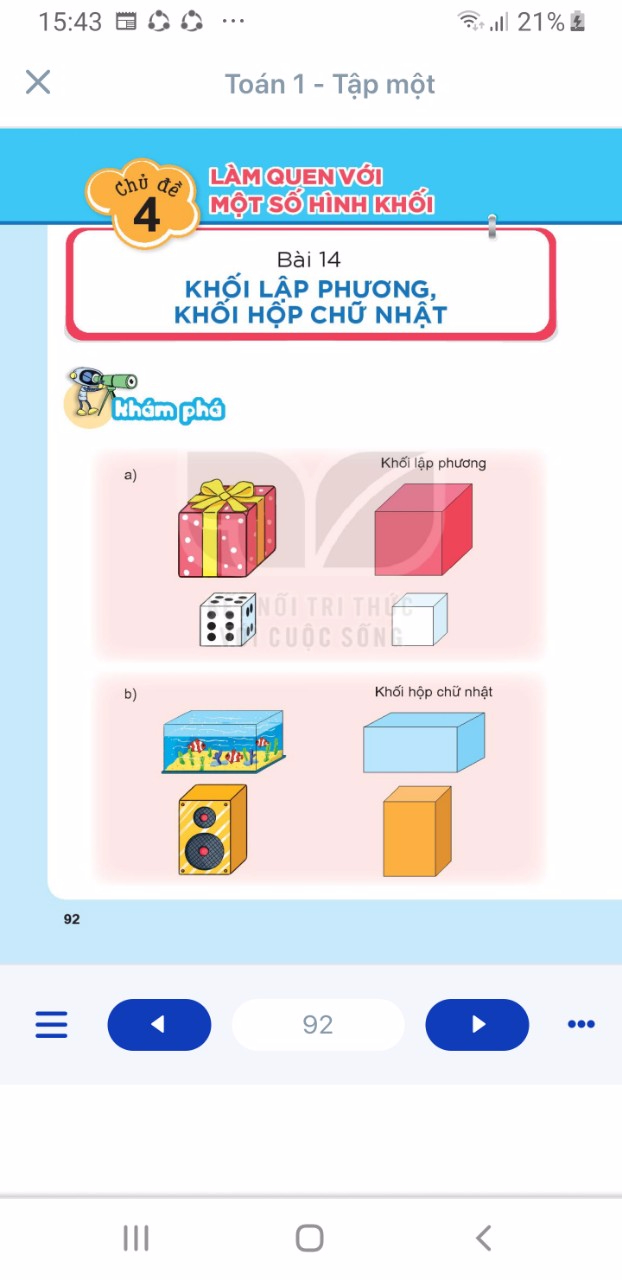 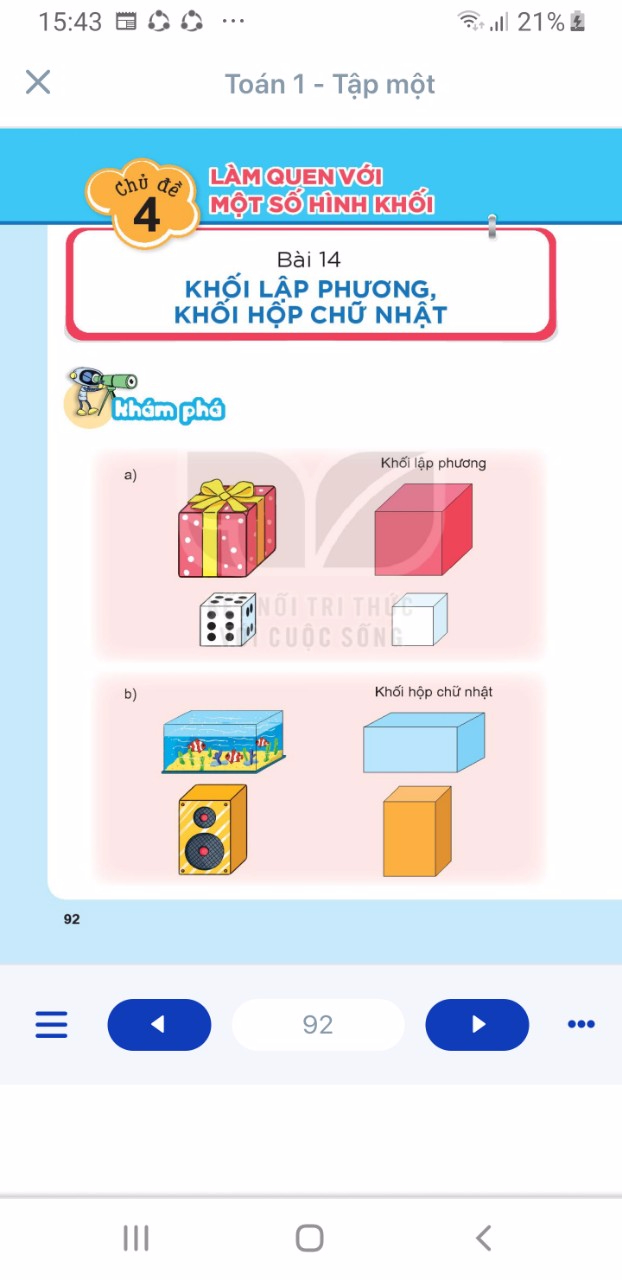 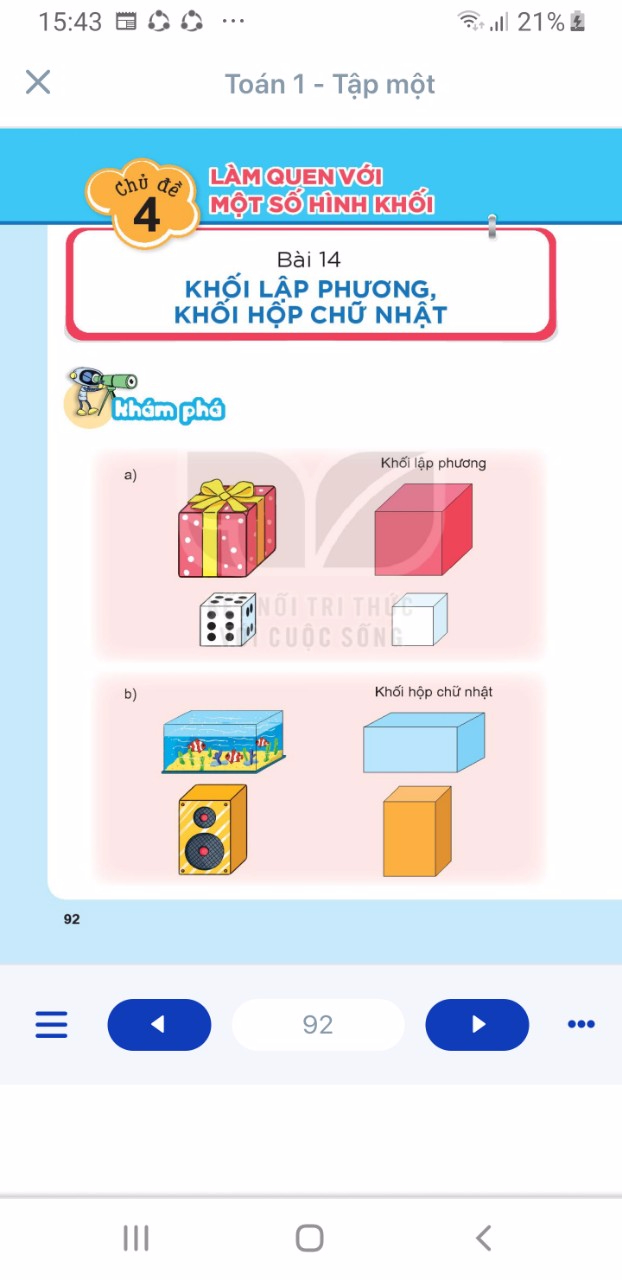 NGHỈ GIỮA GIỜ
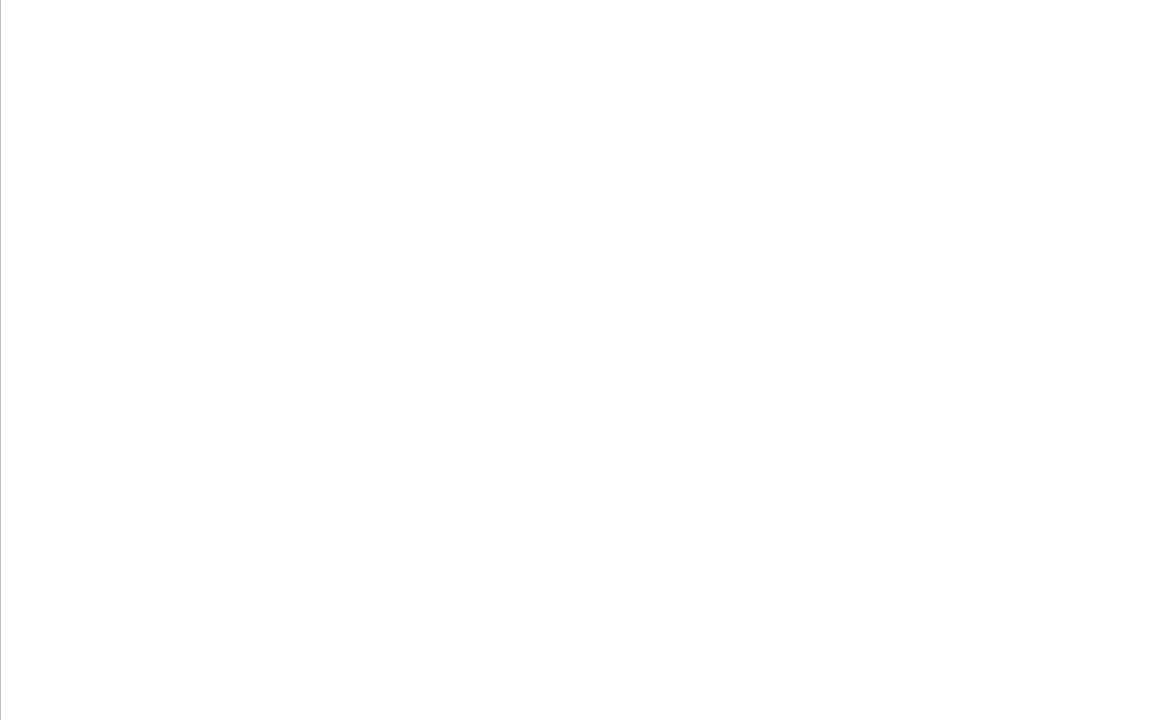 HOẠT ĐỘNG
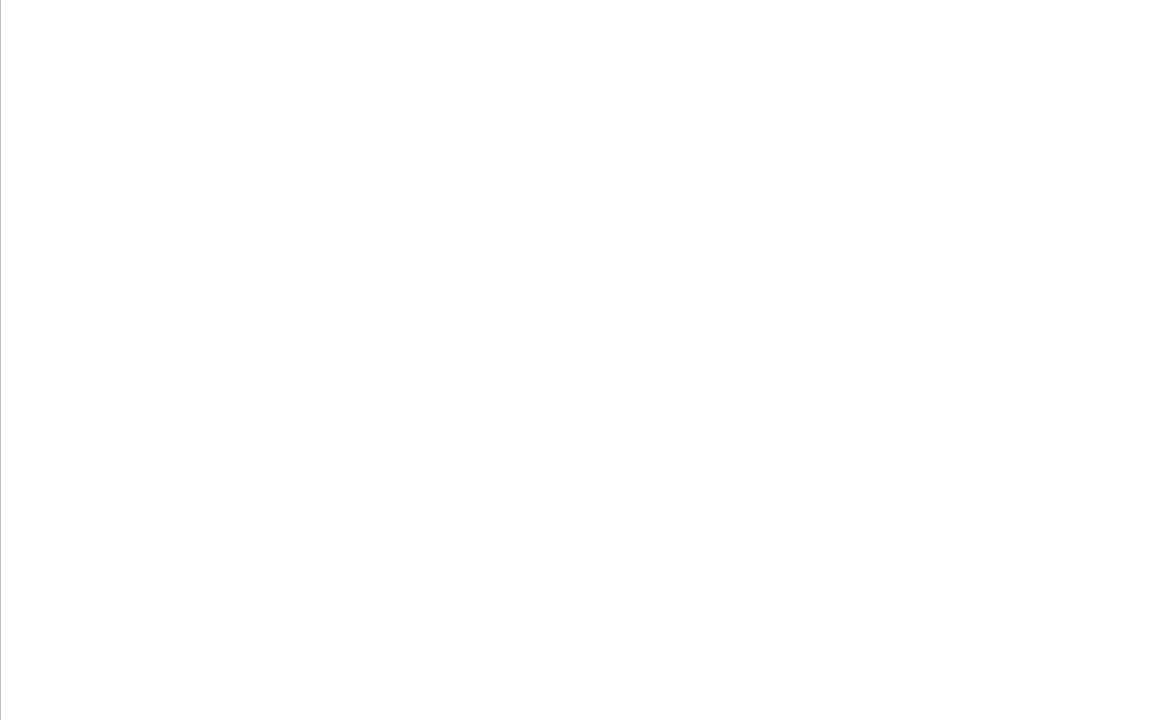 CỦNG CỐ, DẶN DÒ
Hoàn thành bài ở vở BT Toán (tr. 86 87)